Camp Ramah in the Poconos
Master Site Use and Facilities Plan
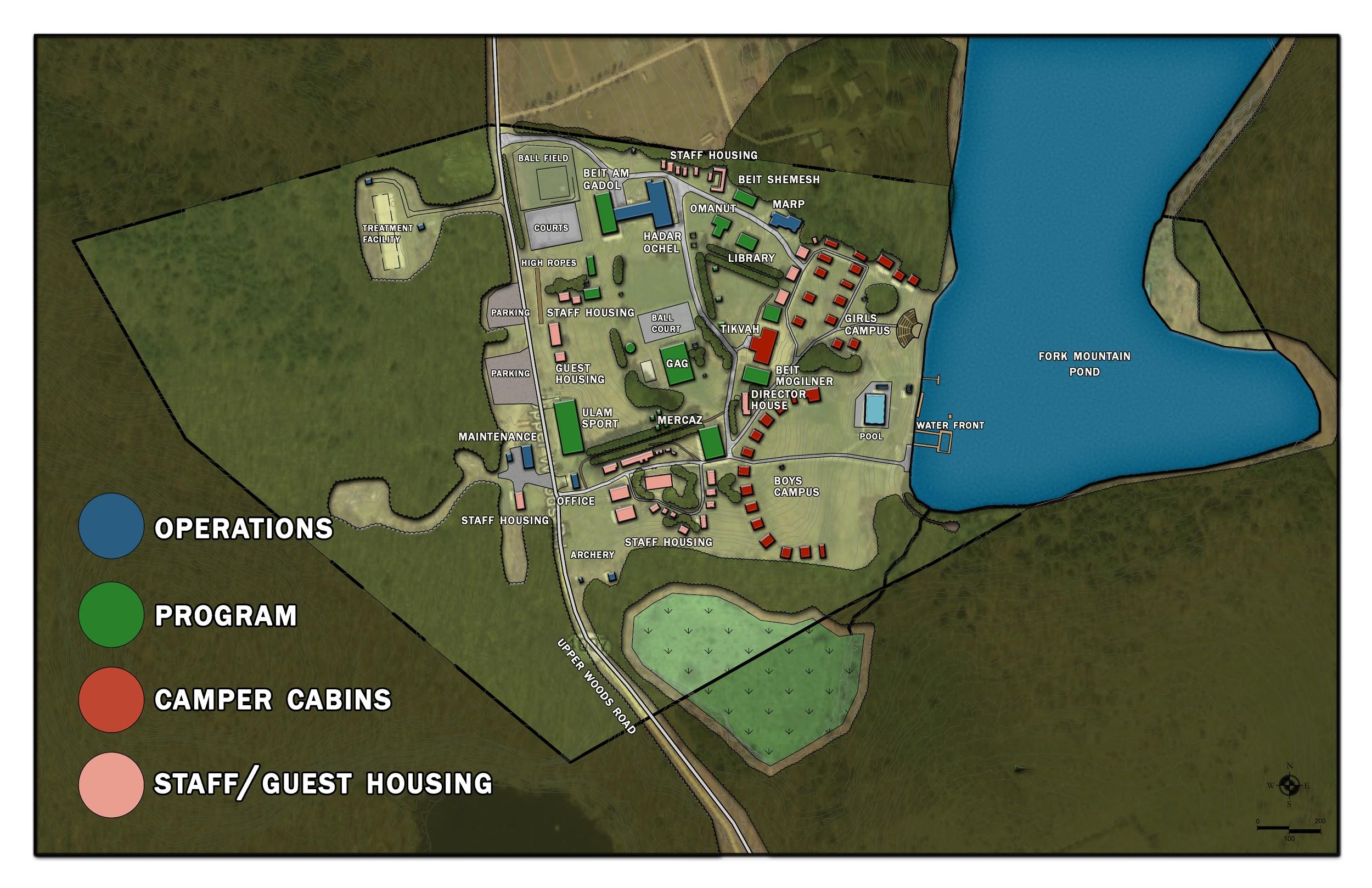 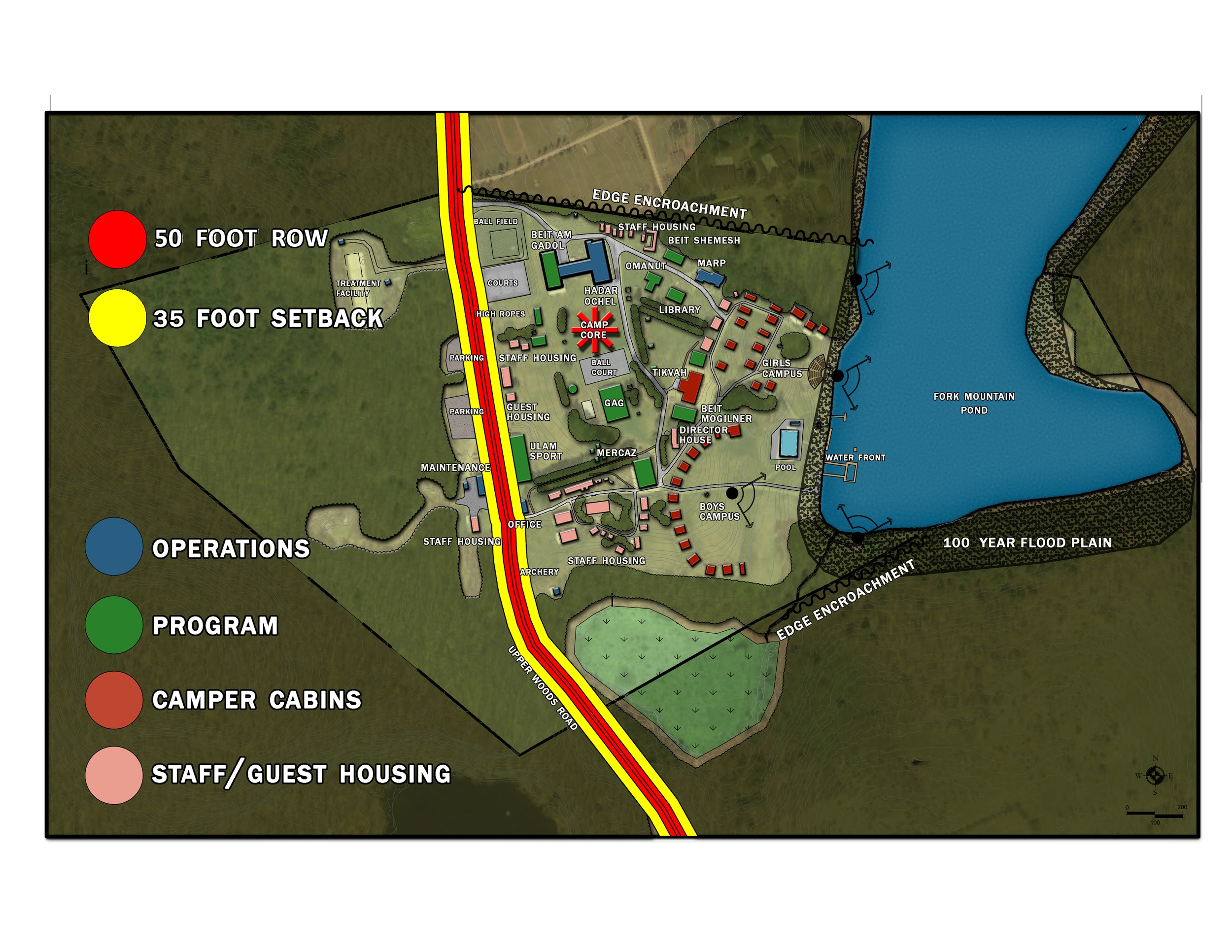 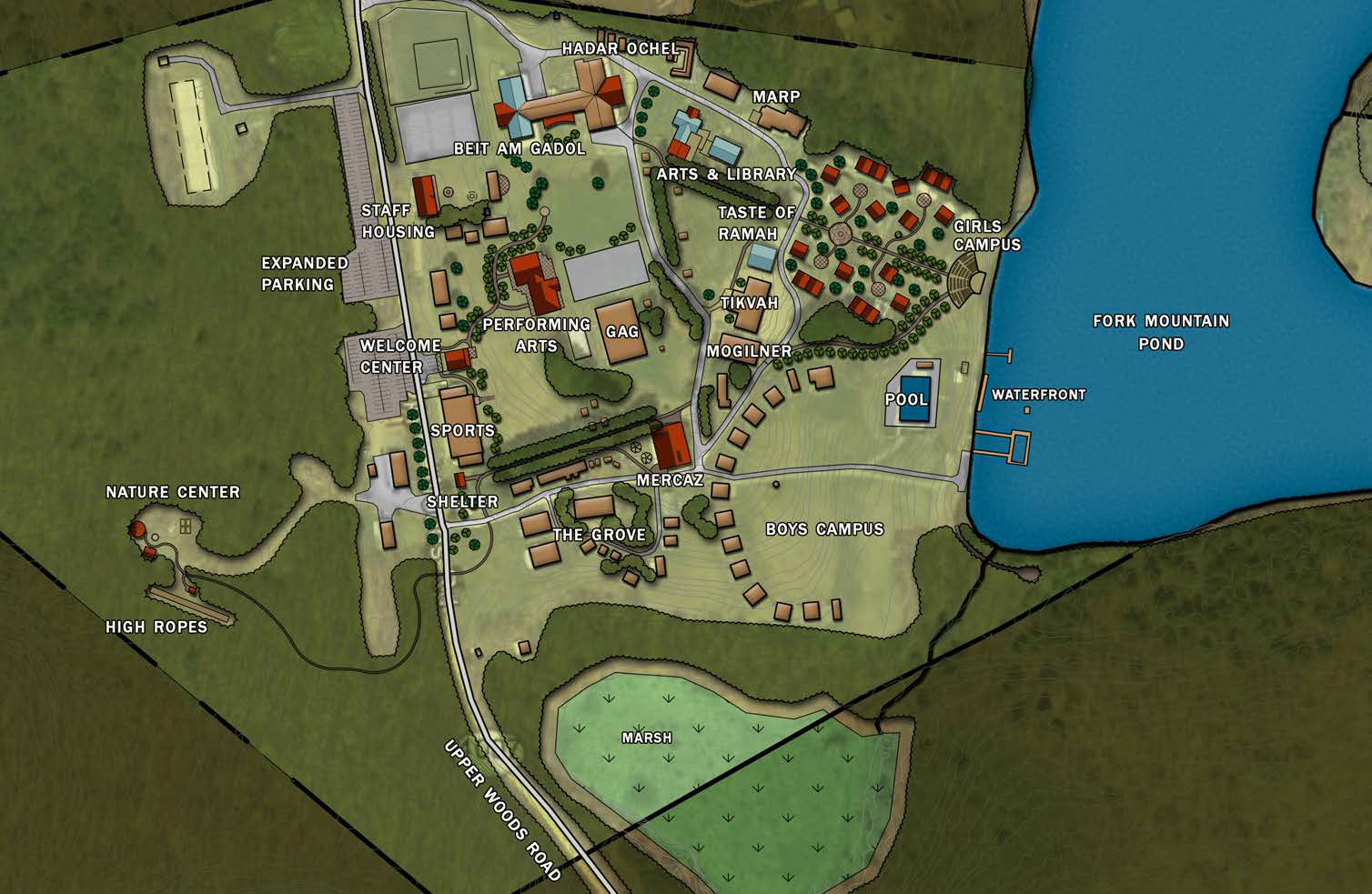 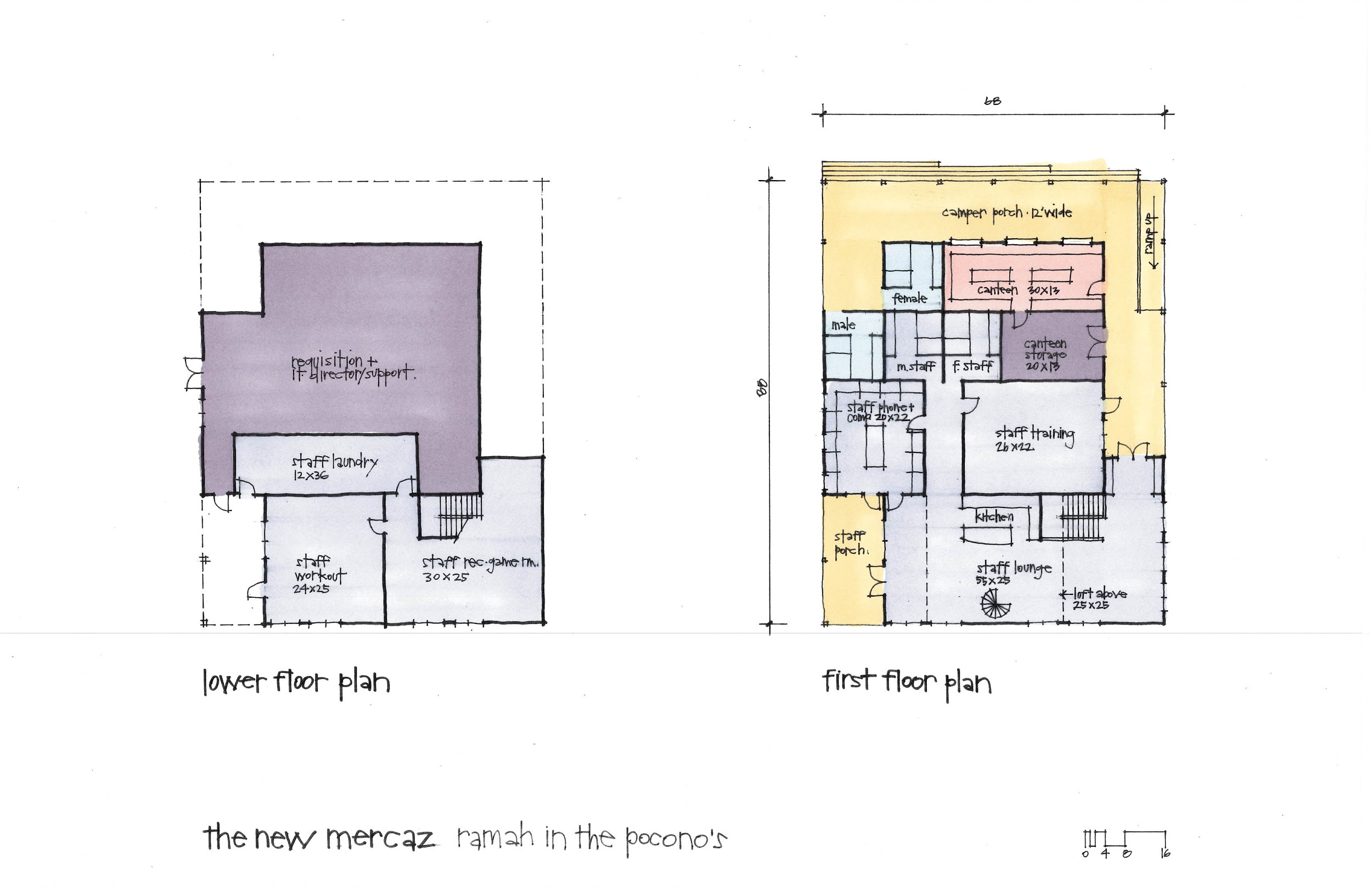 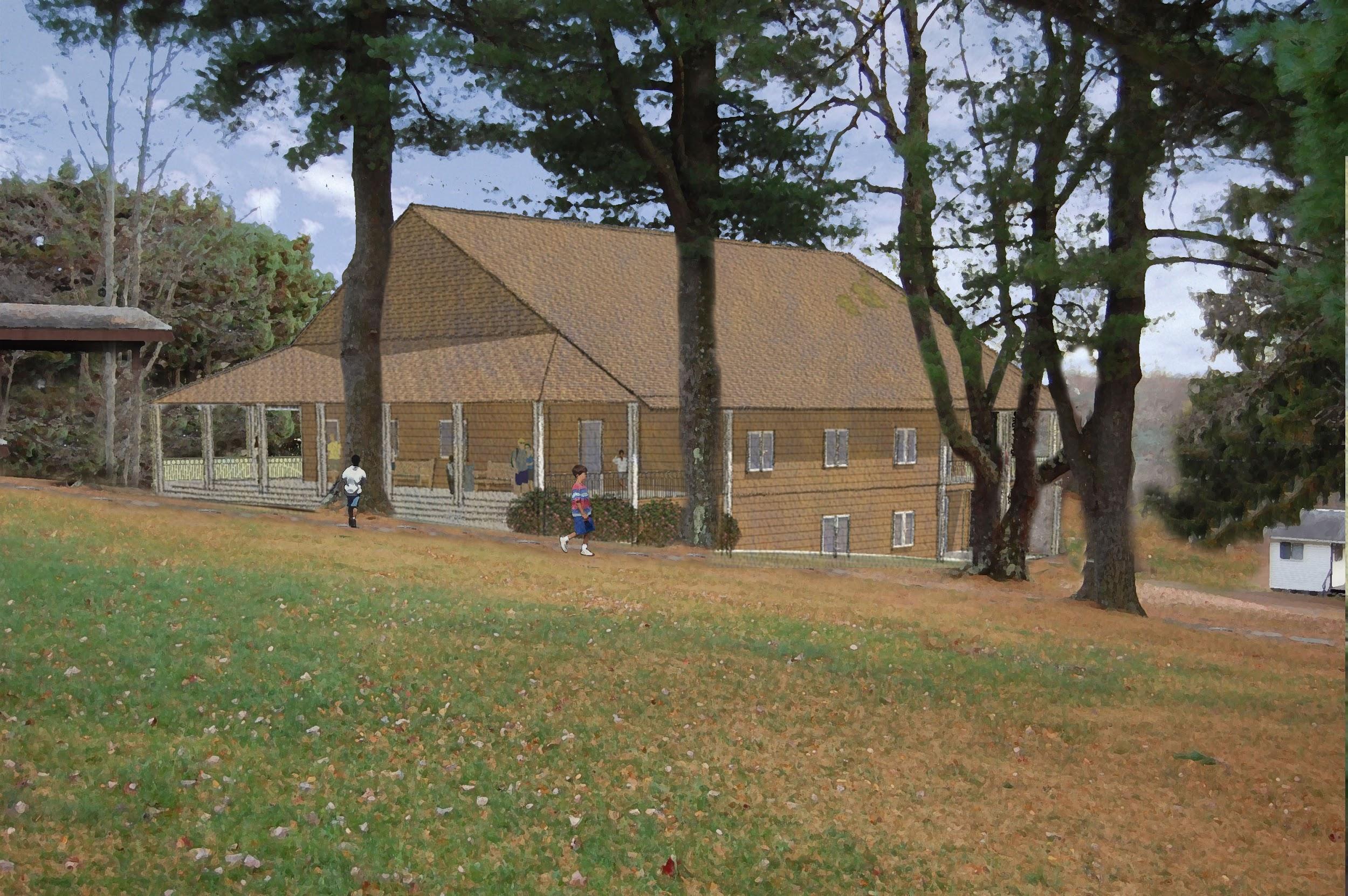 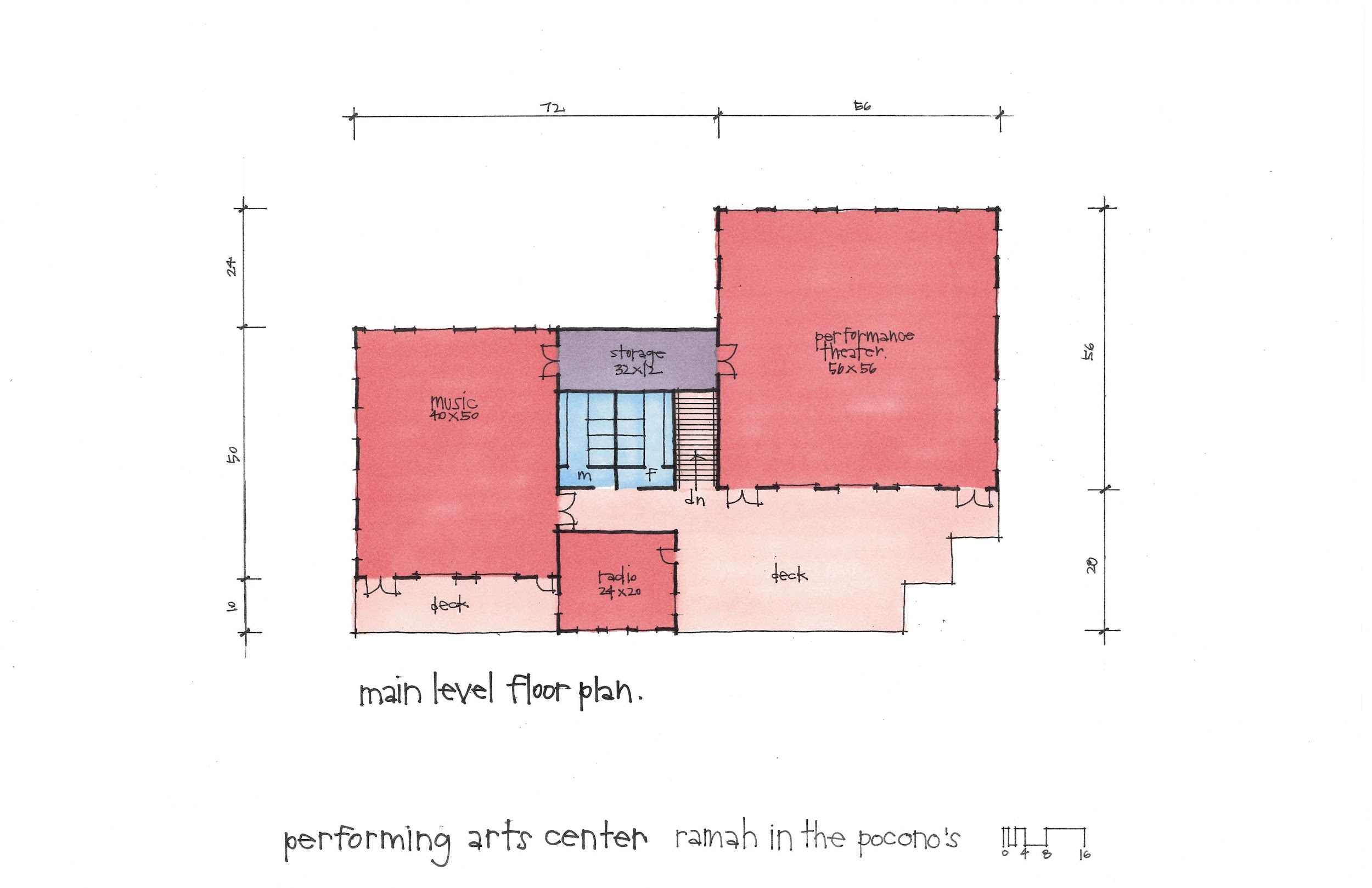 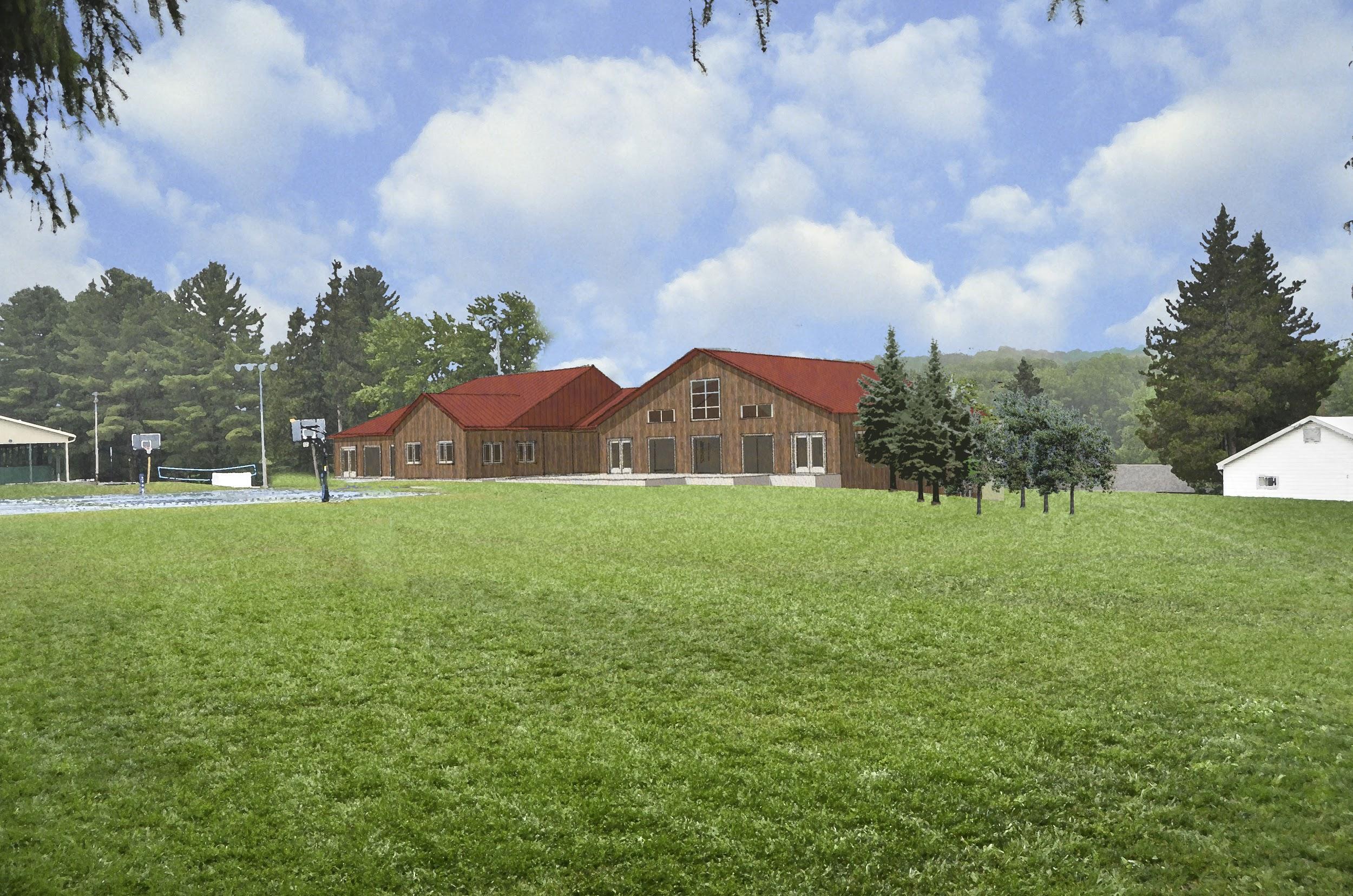